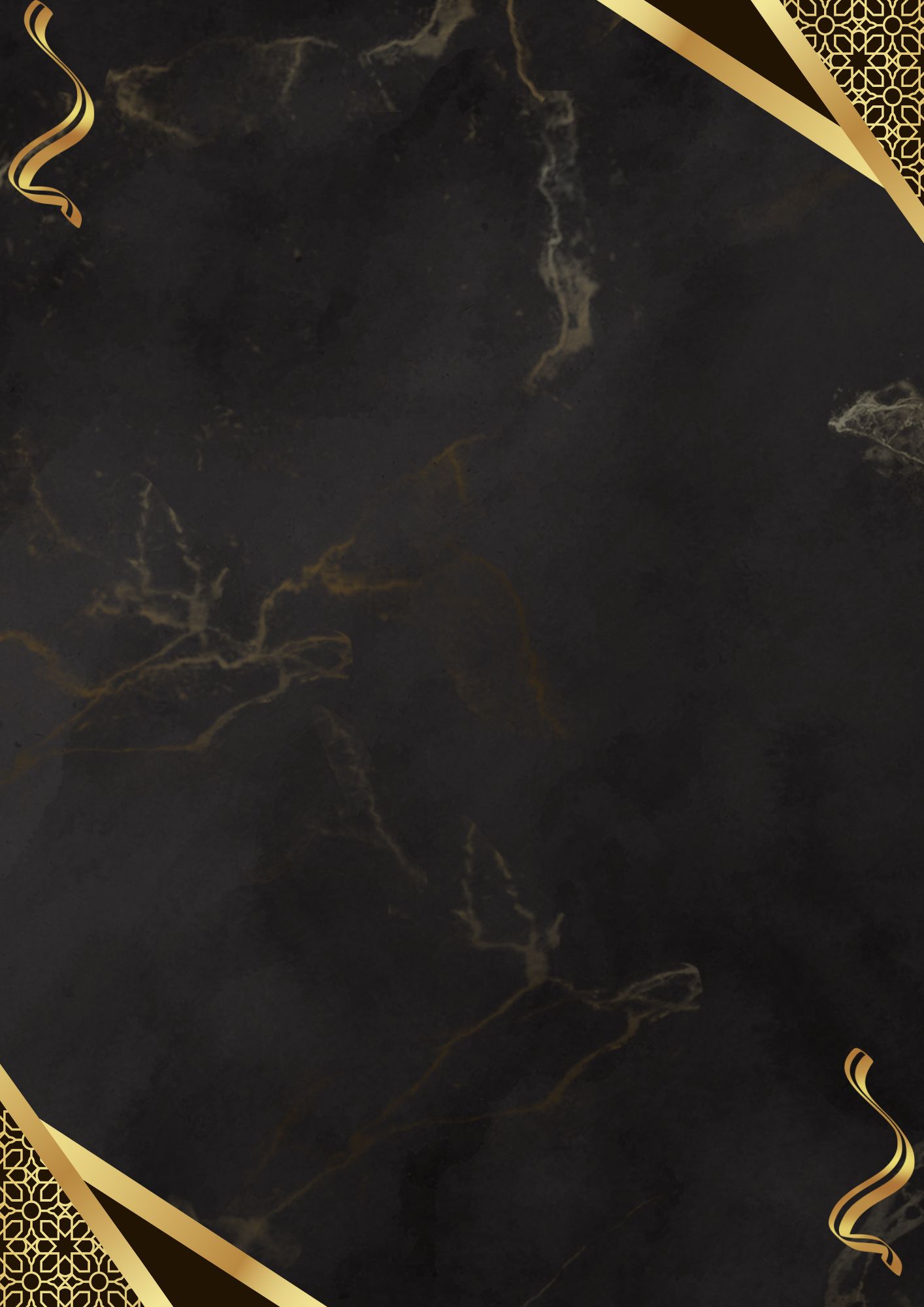 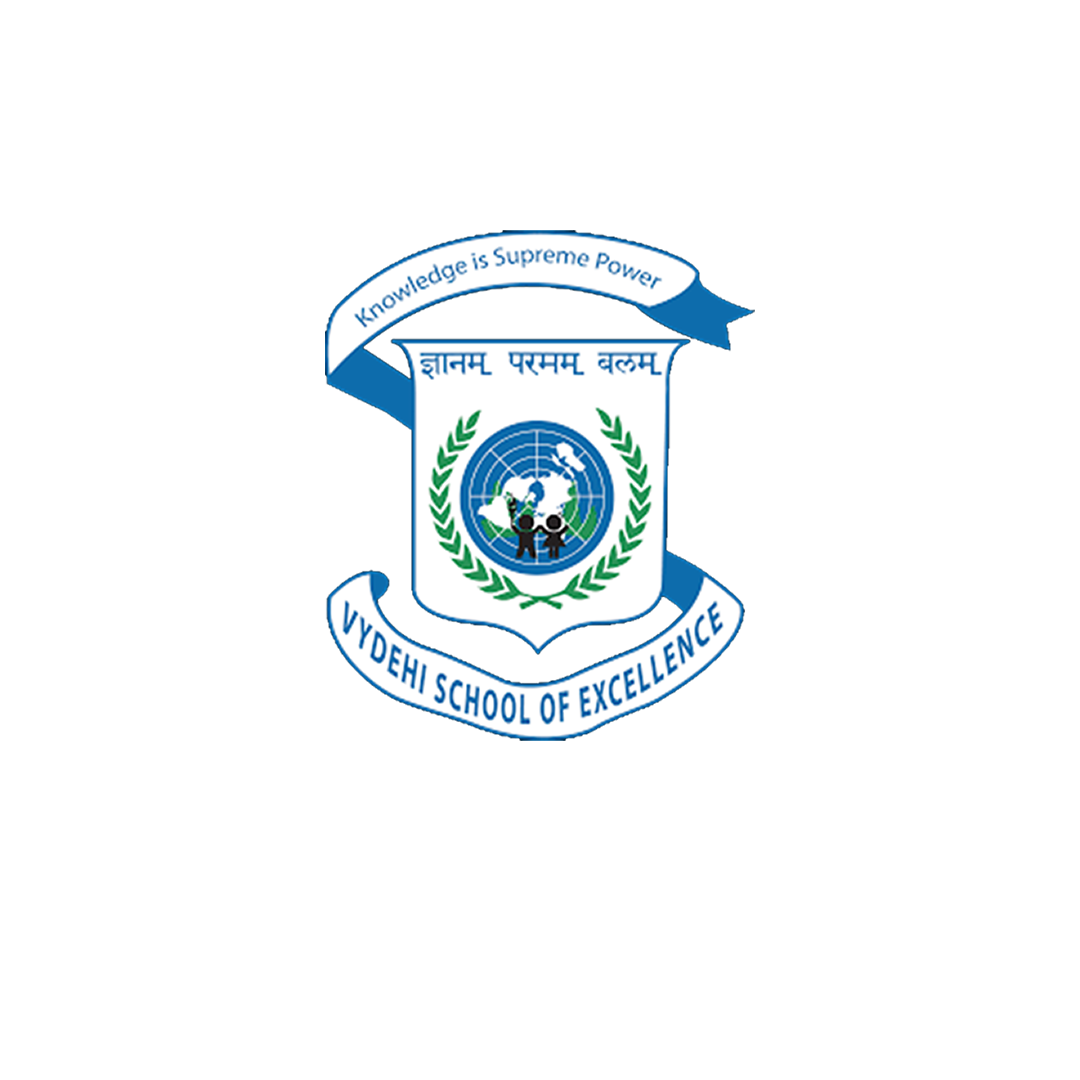 VYDEHI SCHOOL OF EXCELLENCE
GRADE 12 CBSE RESULT (2024-25)
SCIENCE TOPPER
COMMERCE TOPPER
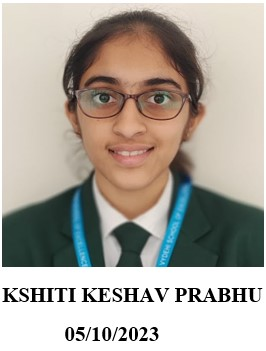 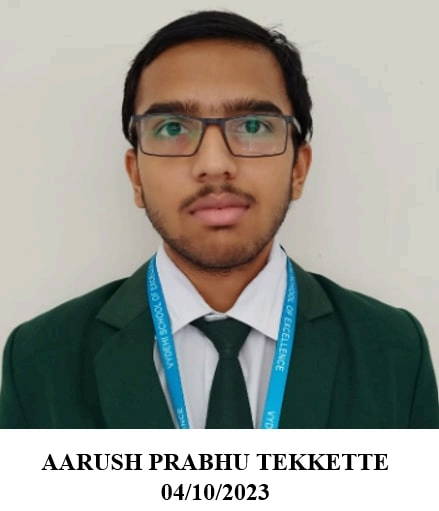 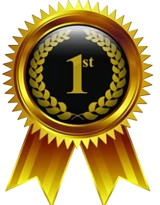 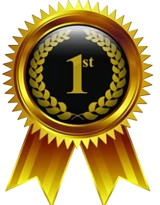 KSHITI KESHAV PRABHU 
Scored- 99.4%
AARUSH PRABHU TEKKETTE 
Scored- 99.4%
CONGRATULATIONS TO TOPPERS
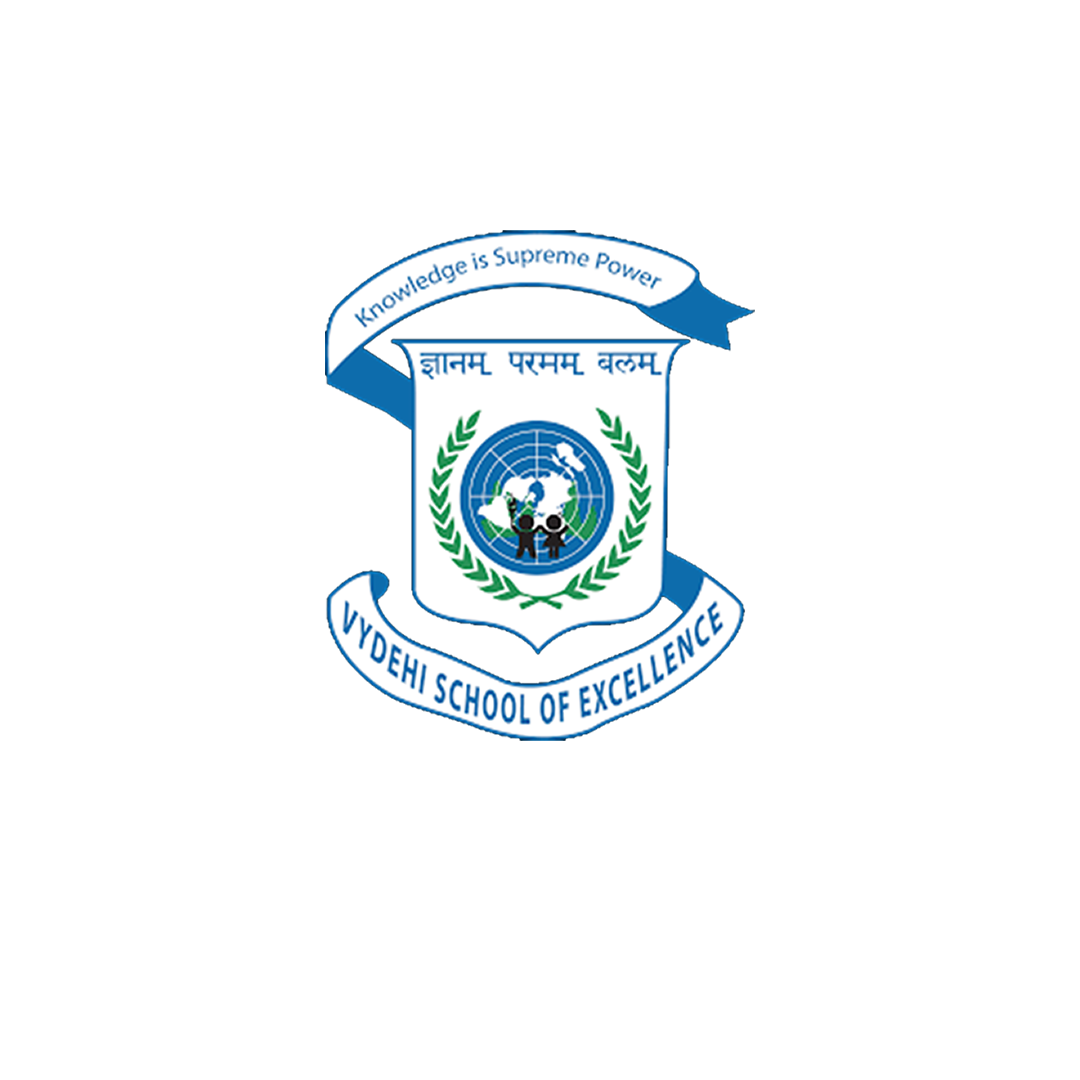 VYDEHI SCHOOL OF EXCELLENCE
GRADE 12 CBSE RESULT (2024-25)
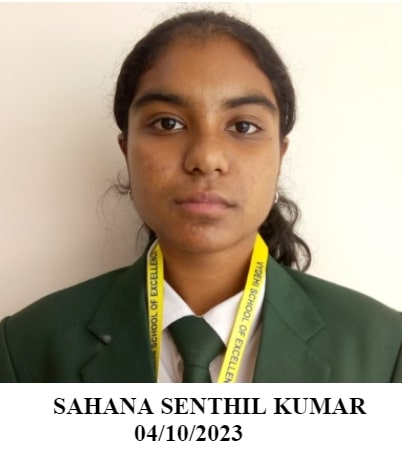 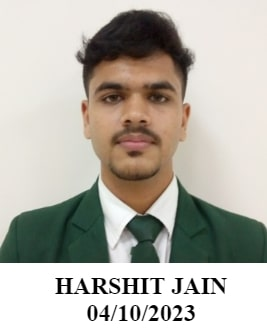 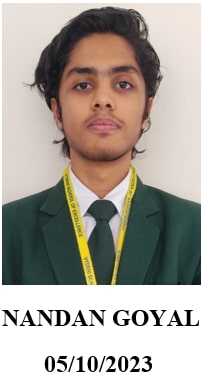 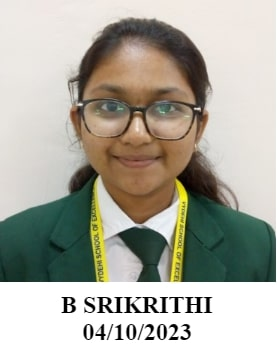 SAHANA SENTHIL KUMAR 
96.8%
NANDAN GOYAL
98.8%
B SRIKRITHI 
97%
HARSHIT JAIN
99.2%
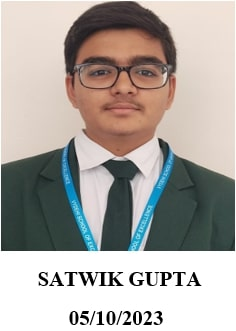 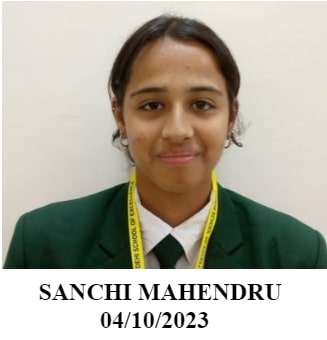 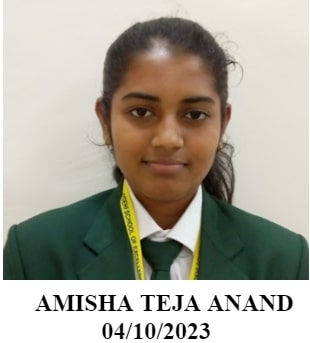 SATWIK GUPTA
95.8%
AMISHA TEJA ANAND
96.4%
SANCHI MAHENDRU
96.4%
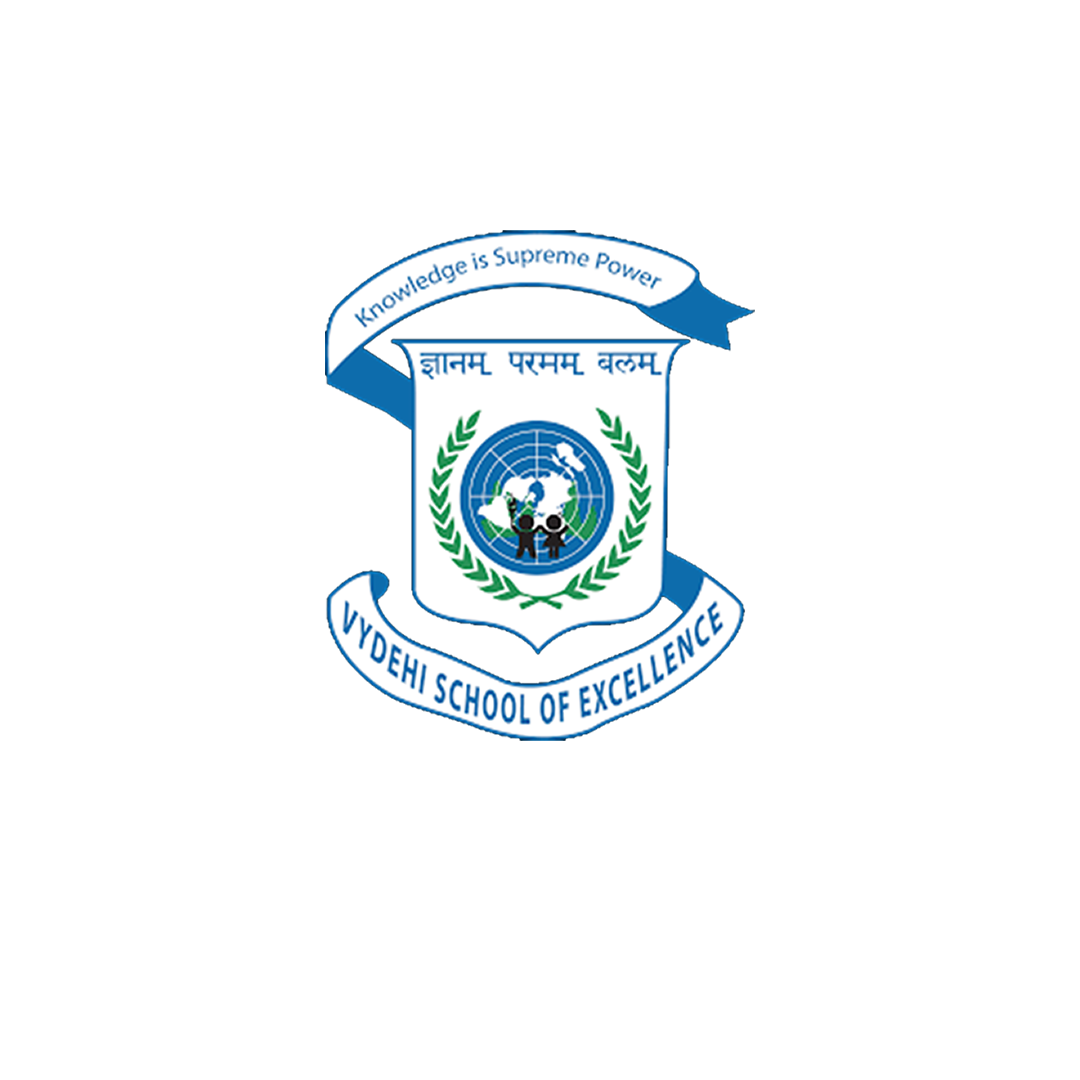 VYDEHI SCHOOL OF EXCELLENCE
GRADE 12 CBSE RESULT (2024-25)
SUBJECT TOPPERS
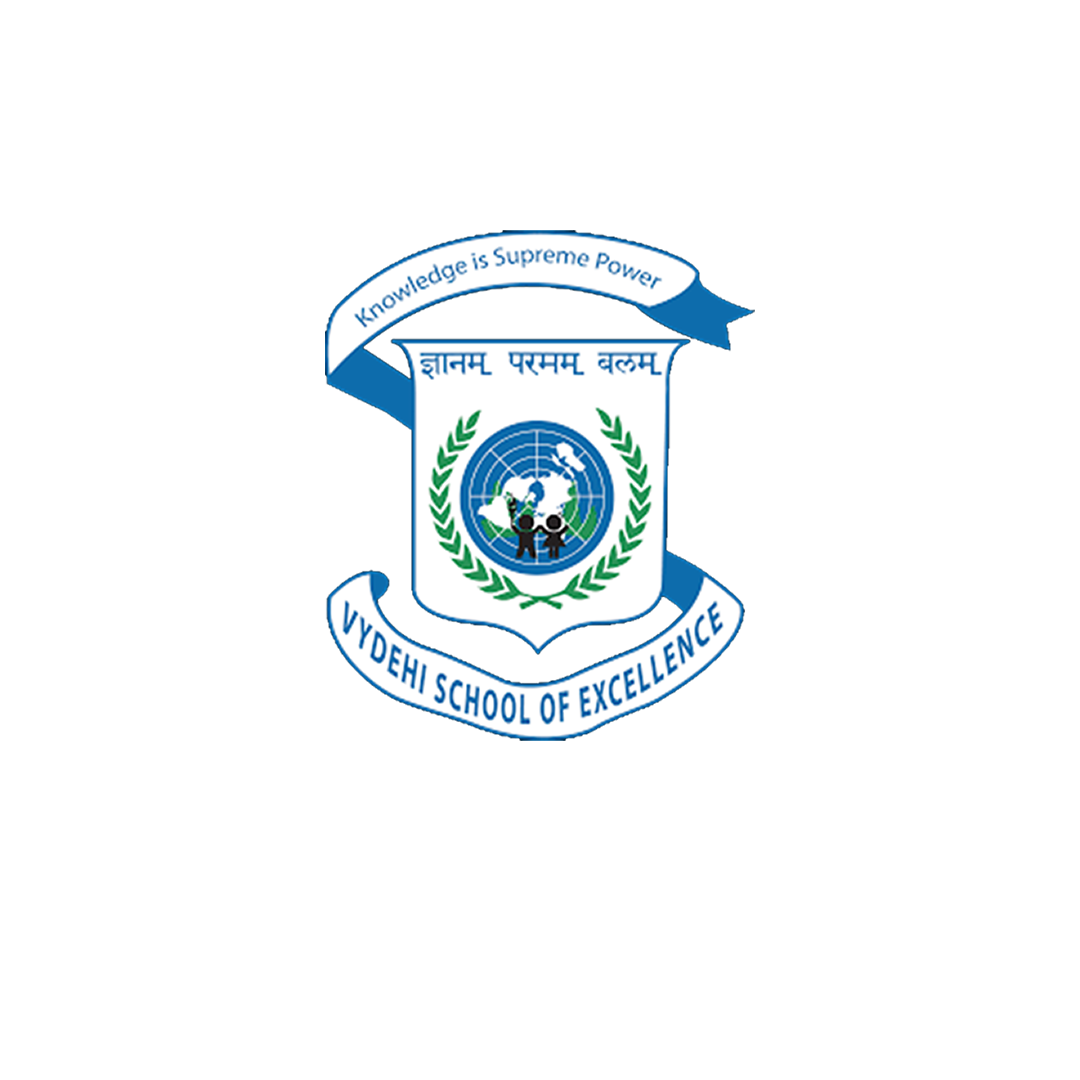 VYDEHI SCHOOL OF EXCELLENCE
GRADE 12 CBSE RESULT (2024-25)
SUBJECT TOPPERS
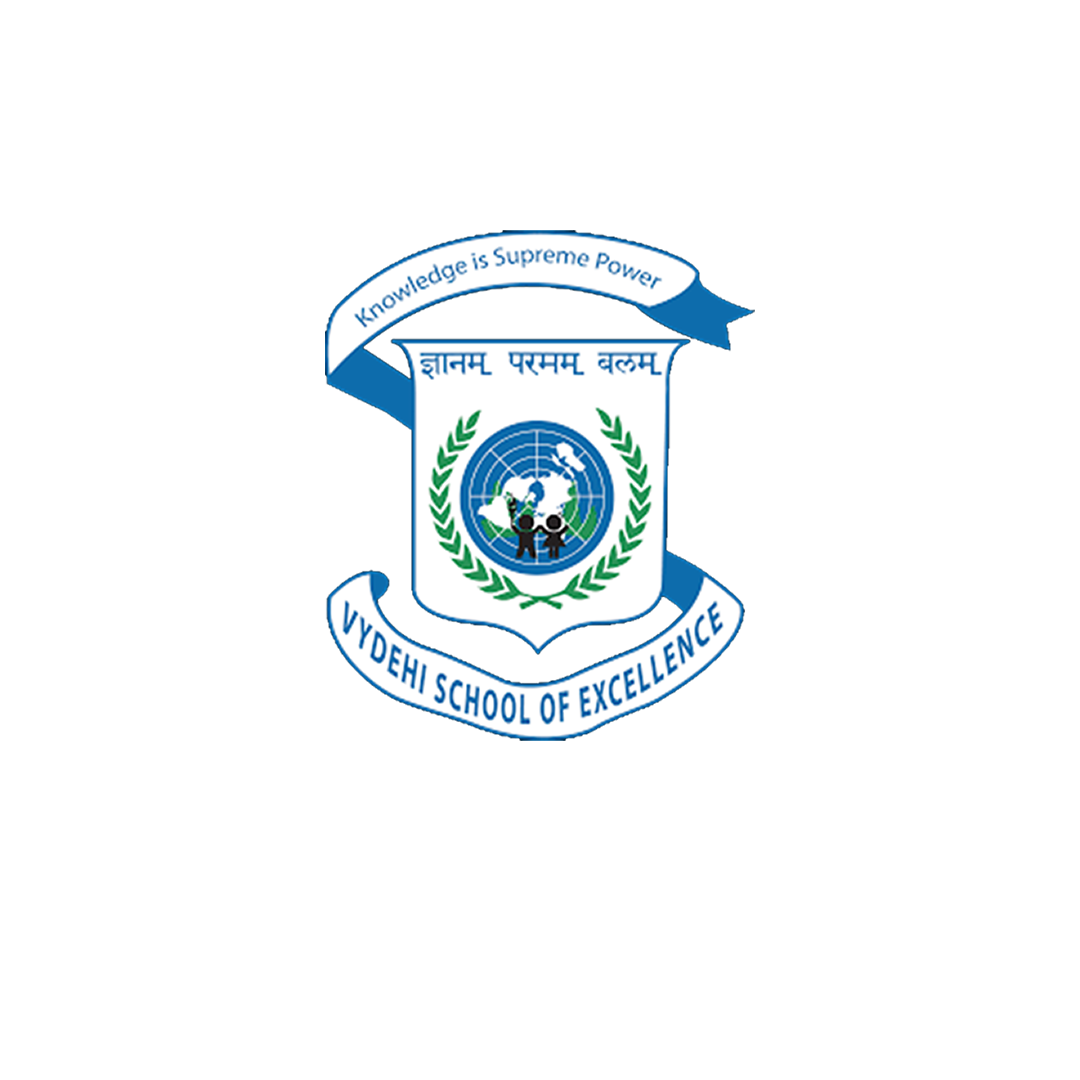 VYDEHI SCHOOL OF EXCELLENCE
GRADE 12 CBSE RESULT (2024-25)
SUBJECT TOPPERS
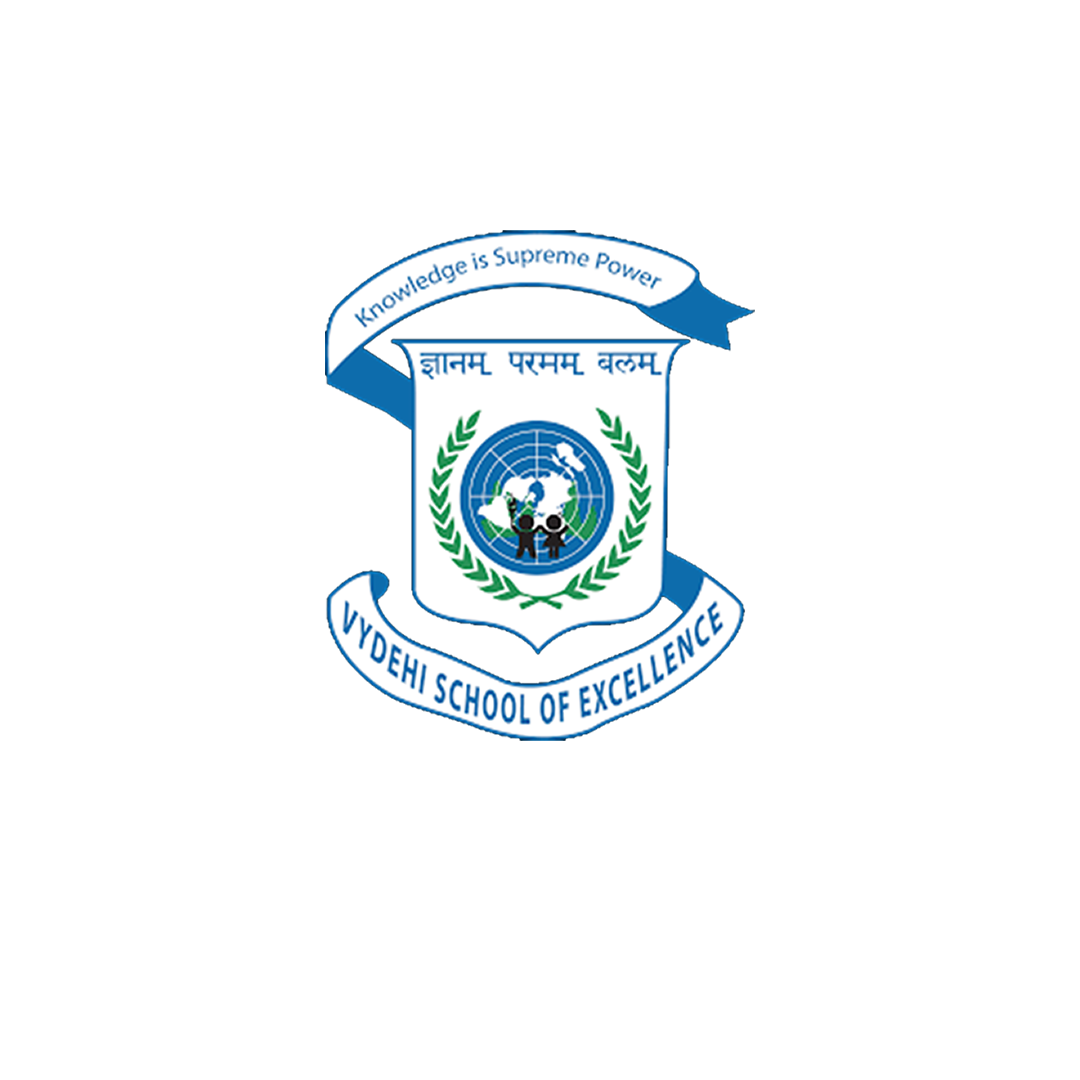 VYDEHI SCHOOL OF EXCELLENCE
GRADE 12 CBSE RESULT (2024-25)
SUBJECT TOPPERS
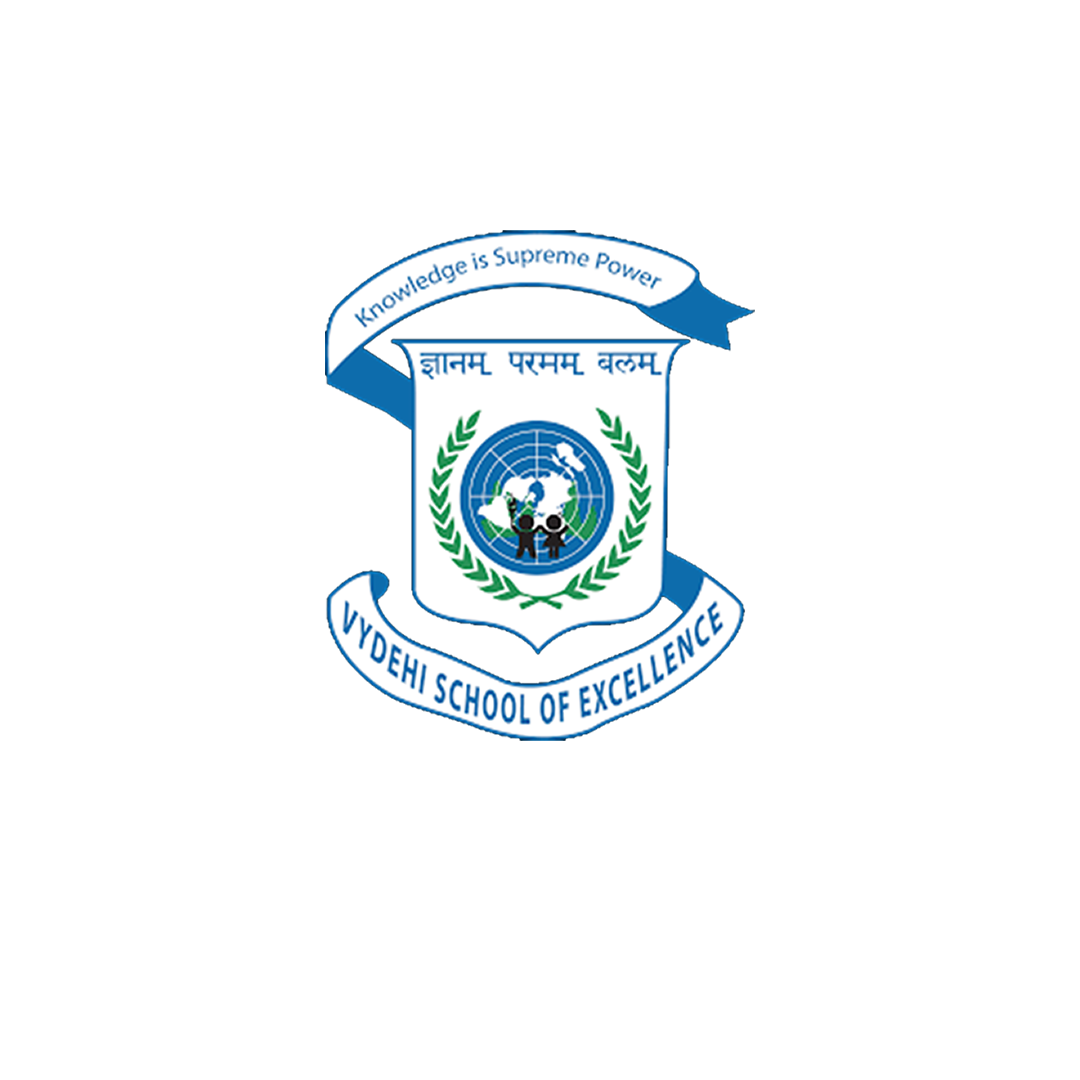 VYDEHI SCHOOL OF EXCELLENCE
GRADE 12 CBSE RESULT (2024-25)
SUBJECT TOPPERS